Special School and Educational Center No. 3 in ŁódźPoland
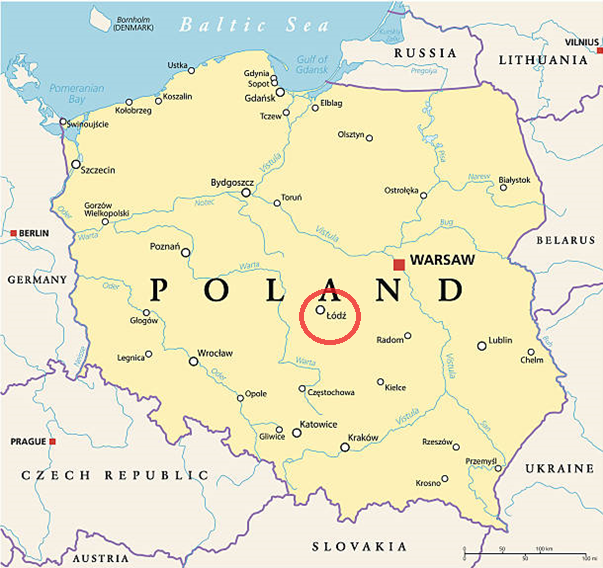 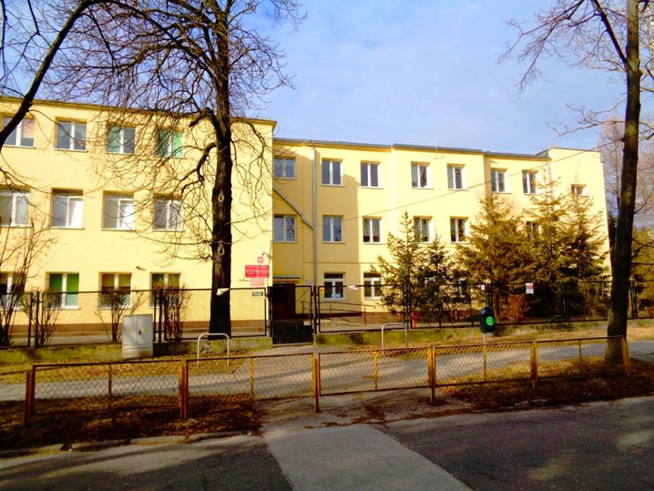 OUR SCHOOL
AND STUDENTS
SHELTERS FOR Wild pollinating insects
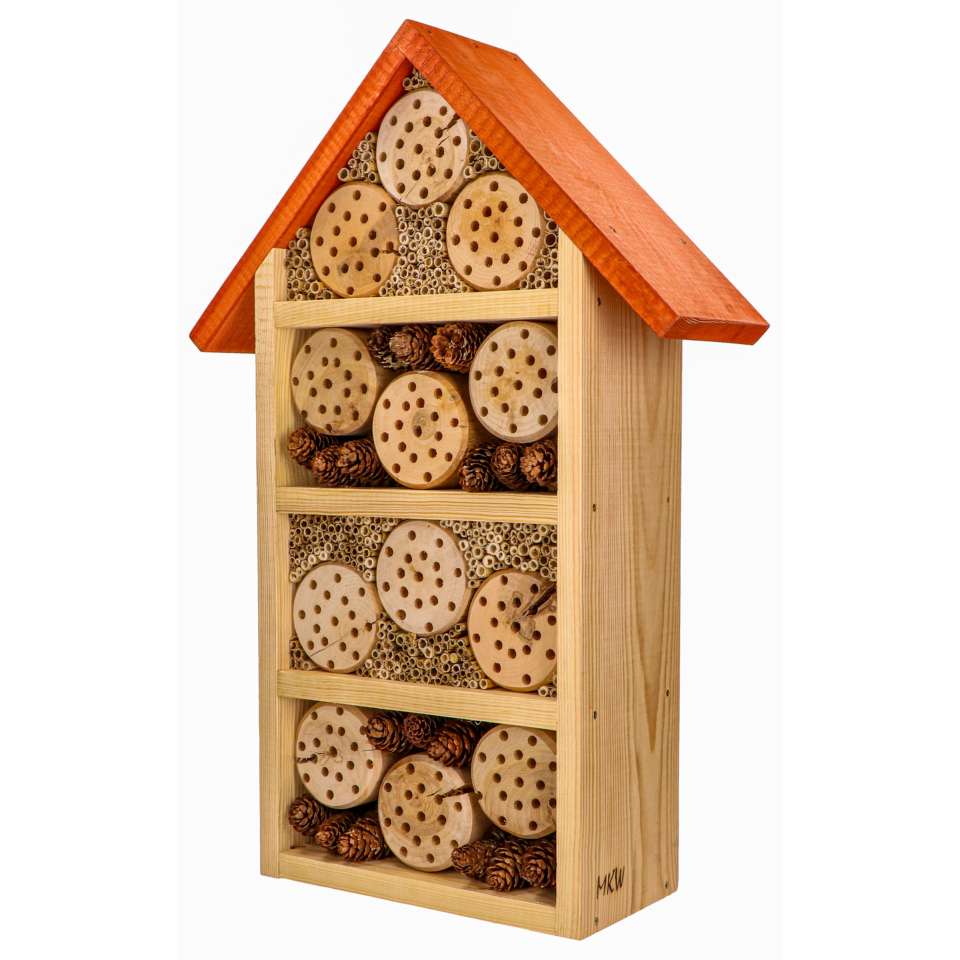 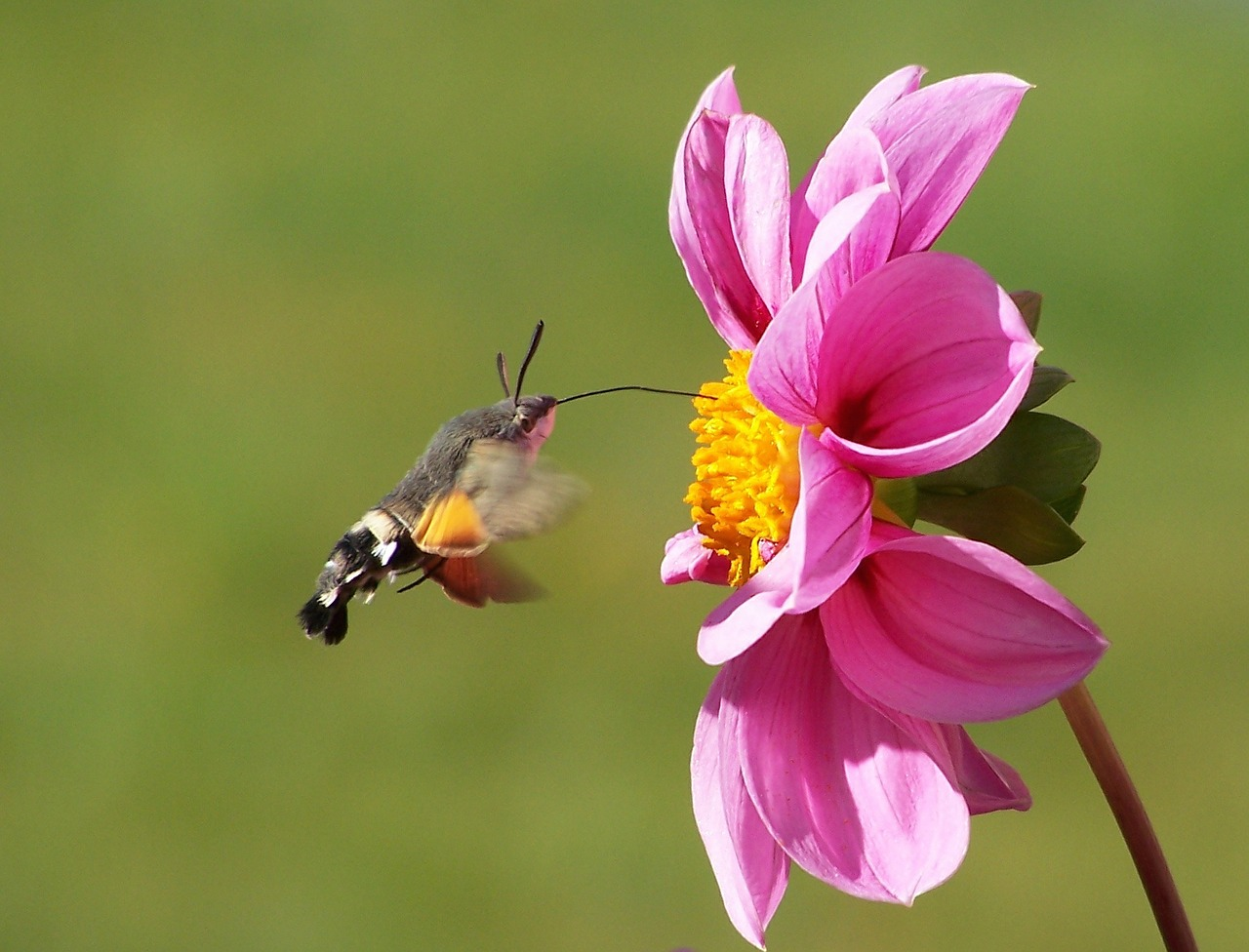 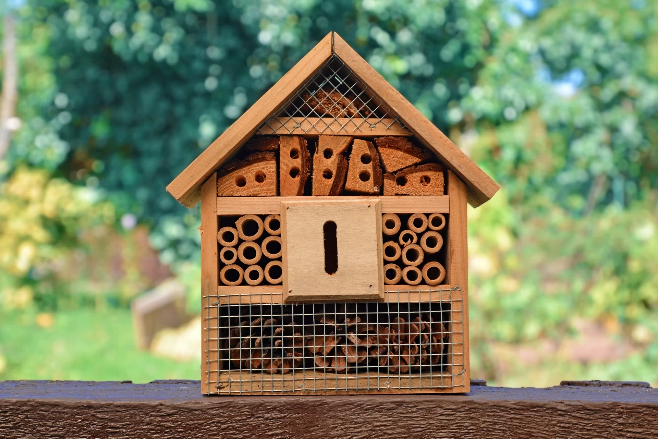 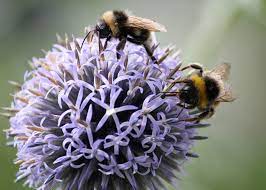 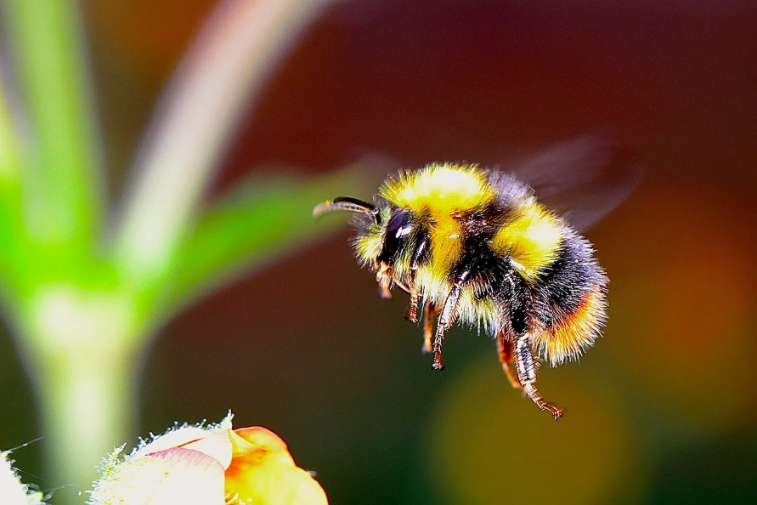 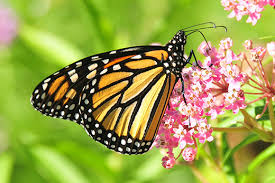 The mass disappearance of insects in recent decades is due to: ∙ the destruction and fragmentation of natural habitats, ∙ the chemicalization of agriculture,∙ the massive use of pesticides, ∙ DROUGHTS,∙ climate changeS.
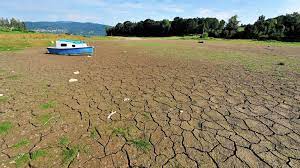 Currently, in the school garden, we have tanks for rainwater which we water flowers and vegetables. We also built a pond, with our own efforts, creating a specific microclimate.
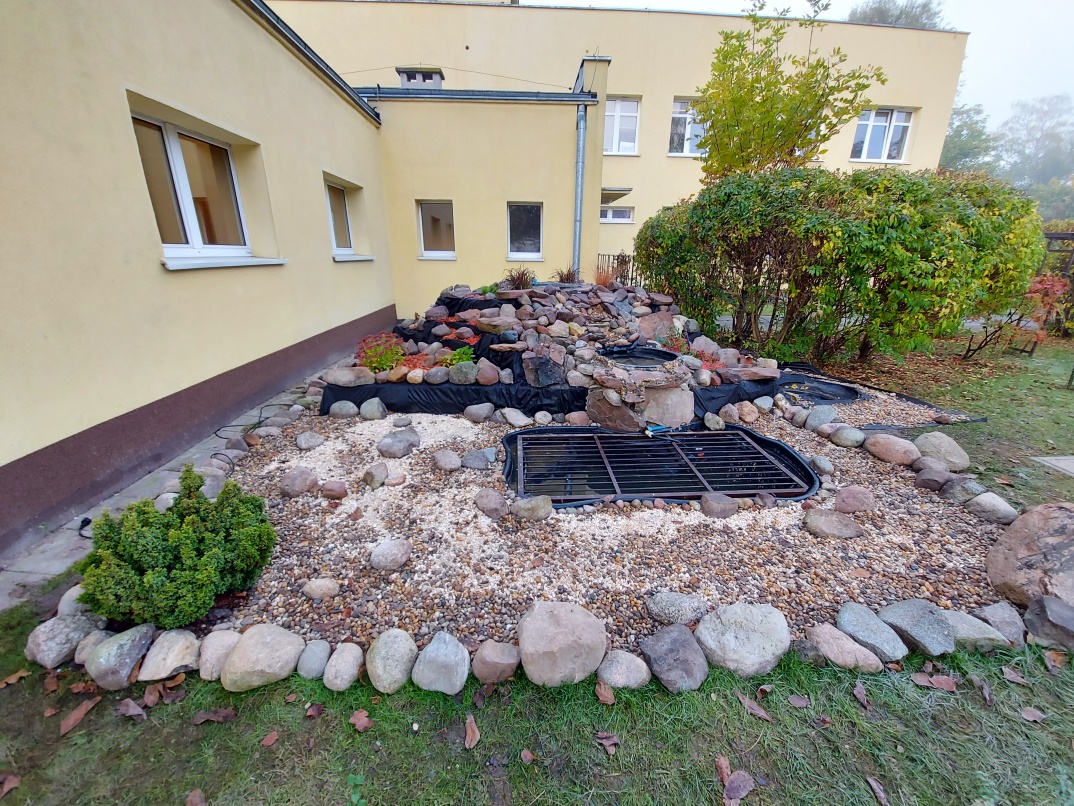 recycled materials uSAGE
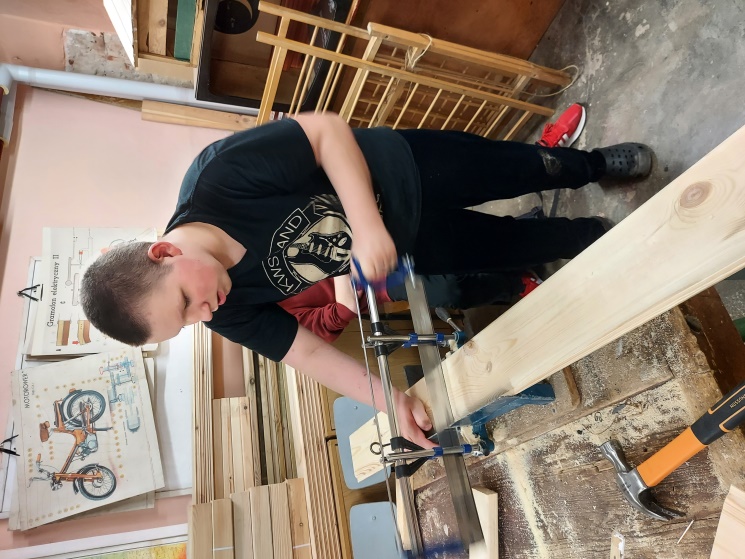 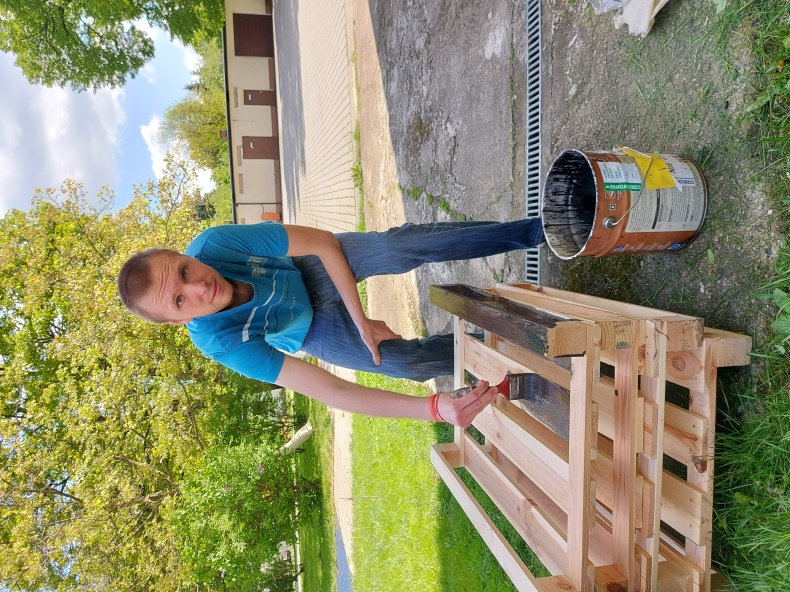 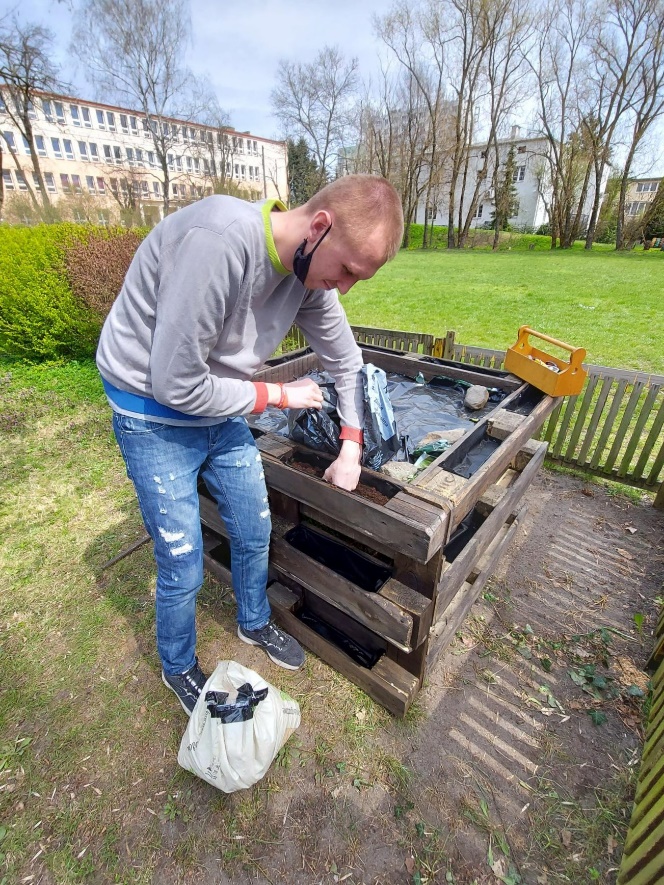 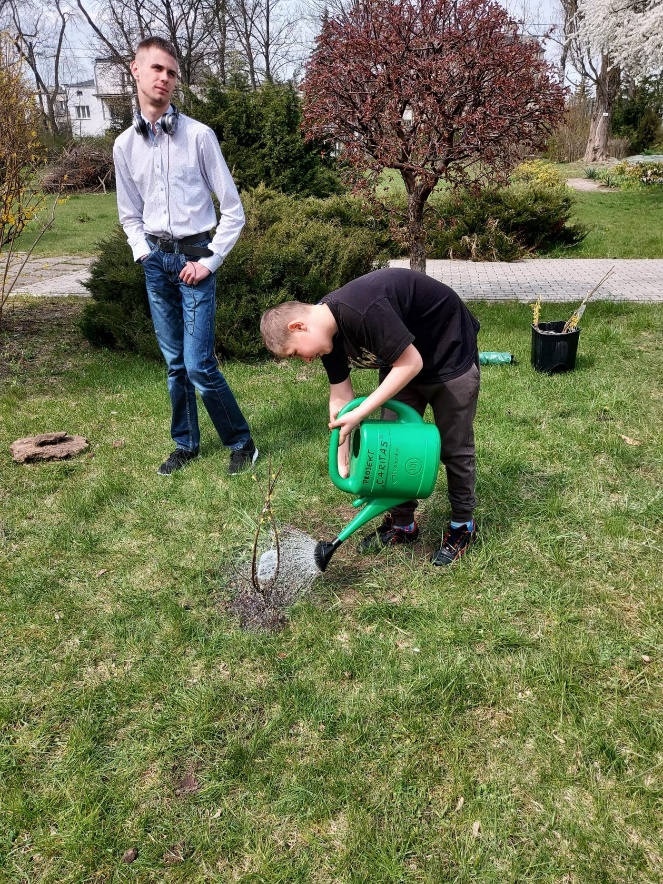 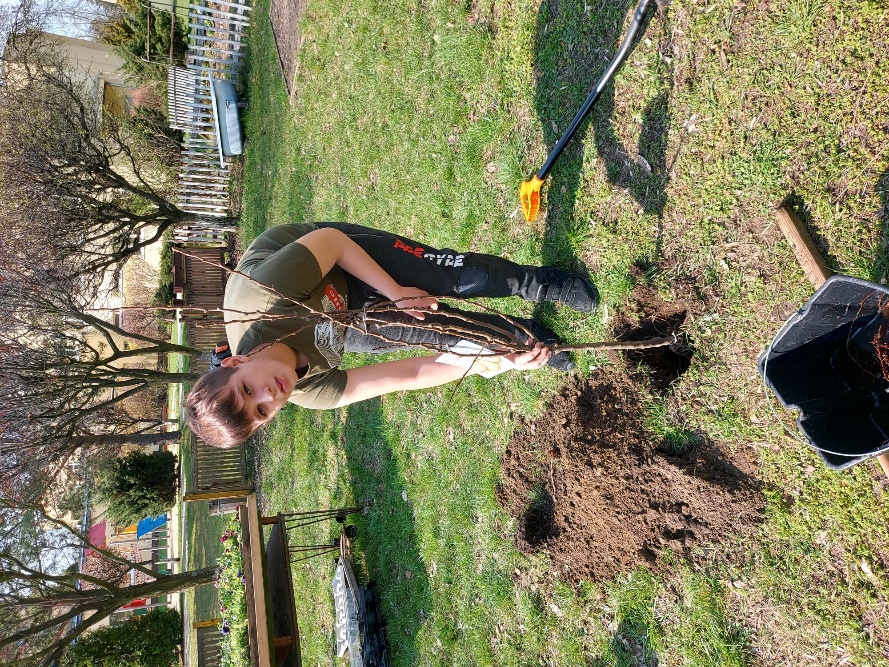 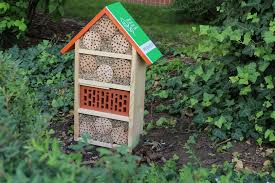 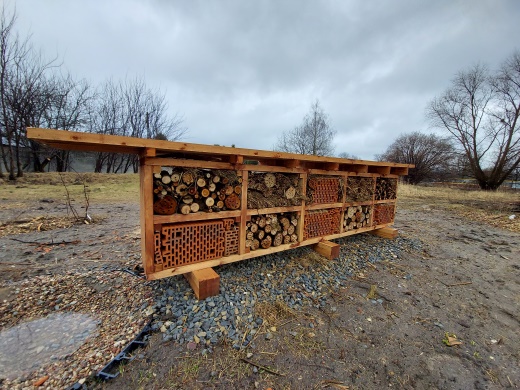